Моделі ринкової, планової та змішаної економіки.
Ринкова економіка
Ринкова економіка — економіка, заснована на принципах вільного підприємництва, різноманіття форм власності на засоби виробництва, ринкового ціноутворення, договірних відносин між господарюючими суб'єктами, обмеженого втручання держави в господарську діяльність.
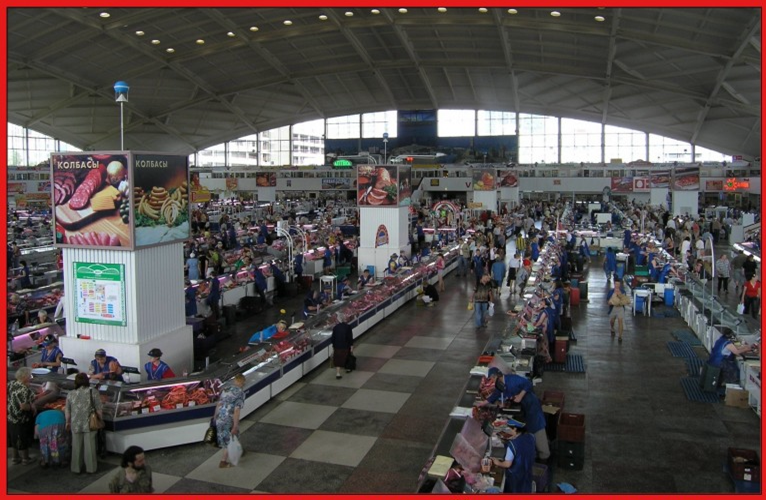 Схема фінансових потоків в ринковій економіці
Зовнішня економіка
Ринок товарів і послуг
Домогосподарство
Фірми
Уряд
Фінансові ринки
Ринок ресурсів
Основні риси ринкової економіки:
конкуренція - суперництво суб'єктів ринкових відносин за кращі умови та результати комерційної діяльності;
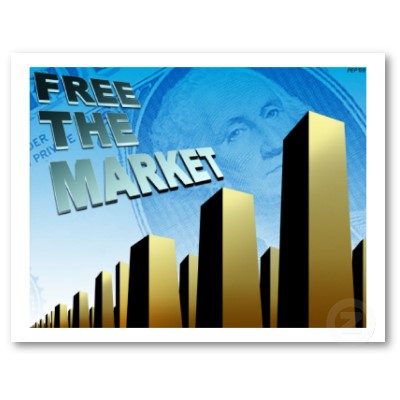 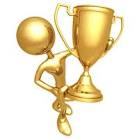 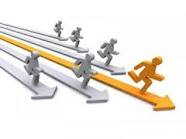 різноманіття форм власності (приватної, колективної, державної, общинної);
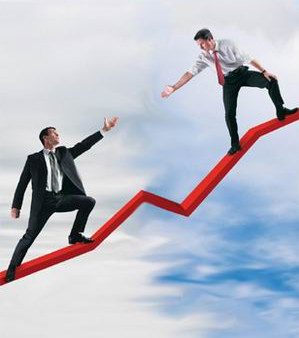 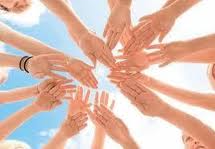 повна адміністративна незалежність і самостійність товаровиробника - товаровиробник повинен бути власником результатів своєї праці;

вільний вибір постачальників сировини і покупців продукції;
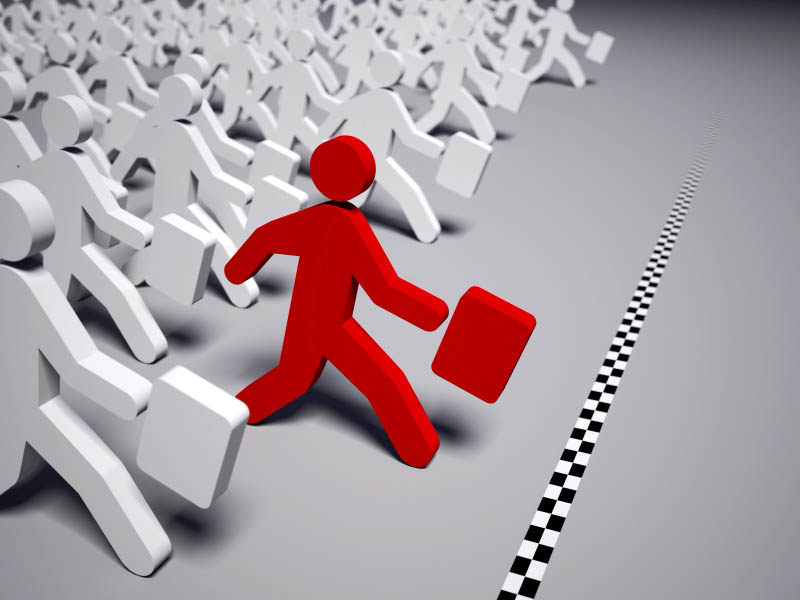 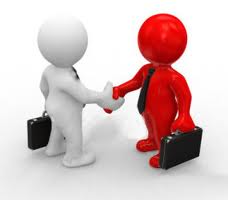 ПЛАНОВА ЕКОНОМІКА
Державна, командна, планова, також соціалістична економіка - це форма економічного устрою, при якій матеріальні ресурси знаходяться у державній власності і розподіляються урядом.
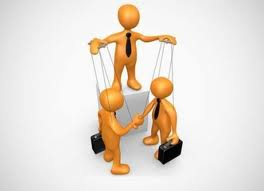 Ознаки командної економіки: 
	Державні органи планують, регулюють асортимент та обсяги виробництва всіх товарів і послуг (командними методами), ціни на всі продукти та величини всіх заробітних плат. Інвестиційні рішення також приймаються централізовано.
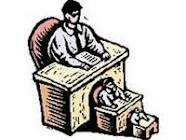 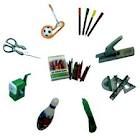 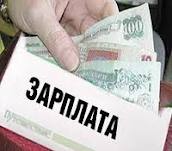 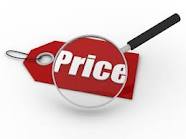 Така економічна система заперечує приватну власність на засоби виробництва або повністю, або частково, і протиставляє себе ринковій економіці.
Змішана економіка
Змішана економіка (гібридна економіка) - економіка, яка включає як приватну і корпоративну, так і суспільну, або державну власність на засоби виробництва.
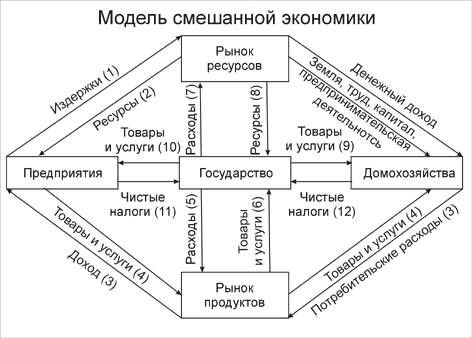 більшість сучасних національних економік - гібридні, тому що включають в себе як приватну власність, так і елементи державної і близькою до неї корпоративної власності, причому в багатьох розвинених країнах остання відіграє провідну роль.
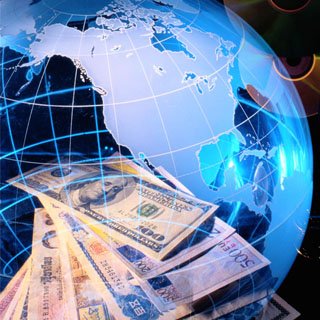 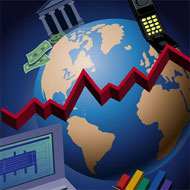